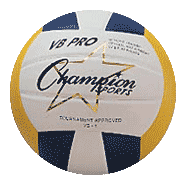 وزارة التعليم العالي والبحث العلمي
جامعة البصرة
كلية التربية البدنية وعلوم الرياضة
فرع العلوم التطبيقية
الاداء الفني لمهارة مهارة الإرسال في الكرة الطائرة
إعداد      أ.م.د رجاء عبد الصمد عاشور
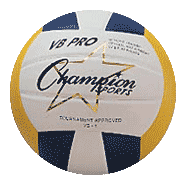 1
07/15/39
الإرسال هو احد المهارات الأساسية الفنية بالكرة الطائرة وينفذ بواسطة اللاعب الذي يشغل مركز رقم (1) لاعب الصف الأيمن من الخط الخلفي بعد إشارة الحكم ( الصافرة ) وإدخال الكرة في اللعب ,نضرب الكرة بيد واحدة مفتوحة أو مضمومة حتى يتم عبورها إلى ساحة الفريق الخصم بشكل قانوني .
   الإرسال هو احد المهارات الهجومية وله تأثير فعال إذا ما تم استخدامه بشكل جيد والذي يساهم بما يلي :
1- الحصول على نقطة بدون تدخل الفريق .
2- إعطاء فرصة راحة للفريق المرسل .
3- كسب الثقة لأعضاء الفريق المرسل من الناحية النفسية .
4- زعزعة الثقة عند الفريق الخصم .
2
07/15/39
أنواع الإرسال.الإرسال المواجه من الأسفل.الإرسال من الأسفل الجانبي المرتفع ( الروسي)الإرسال المتموج الإرسال التنس من القفز
3
07/15/39
الإرسال من الأسفل المواجه هو أحد الارسالات المتعددة في لعبة الكرة الطائرة ويعتبر من أسهلها ويعد من أوليات التعلم حيث يتعلم المبتدئون والصغار والعنصر النسوي لسهولة أدائه ولكونه يحتاج إلى قوة بسيطة وحركات فنية بسيطة ايضاً في الأداء مما يؤدي إلى سهولة استقباله من قبل الفريق المستقبل لذا يتطلب من اللاعبين التدريب عليه جيدا لغرض إتقانه .
4
07/15/39
اولاً:  وقفة الاستعداد  .- يقف اللاعب خلف خط النهاية للملعب ويكون جسمه مواجها ً للشبكة وفي حالة ارتخاء ويكون وضع الجسم كما يلي .- المسافة بين القدمان تكون بعرض الأكتاف وقدم للإمام وأخرى للخلف .- تكون القدم الأمامية معاكسة لليد الضاربة .- الساقان مثنيان قليلا ً .- الجذع عمودي ومائل قليلا إلى الإمام .- الذراع الغير ضاربة تحمل الكرة إمام الجسم .- الذراع الضاربة تكون قريبة من اليد الحاملة للكرة .- الرأس عمودي على الأكتاف والنظر إلى الإمام والى ملعب الفريق الخصم .- اتجاه الأمشاط إلى الإمام.
5
07/15/39
1- الوقوف بدرجة590 بانثناء الرجلين .
2- المسافة بين القدمين بعرض الاكتاف.
3- الجذع عمودي ومائل قليل إلى الأمام.
4-الذراعان ممدودان وأمام الجسم والرسغان الى الاسفل.
5- ضرب الكرة يعتمد على حركة الذراعين والأكتاف معاً .
6- حركة القدمين بالخطوات .
7- مد جميع  مفاصل الجسم بأتجاه طيران الكره.
6
07/15/39
اهم الاخطاء الشائعة عدم وقوف اللاعب خلف خط النهاية .لمس خط النهاية .التاخر عن ضرب الكرة في الوقت المحدد.عدم خروج الكرة من يد اللاعب .عدم تنفيذ الارسال لحظة رمي الكرة عدم عبور الكرة الى ملعب الفريق المنافس .مس الكرة للعصا الهوائية .سقوط الكرة خارج حدود ملعب الفريق المنافس.مس الكرة لسقف الملعب .دخول الكرة لملعب الفريق المنافس من خارج حدود الملعب .
7
07/15/39